NOTA FISCAL 00407 UNIFORMES
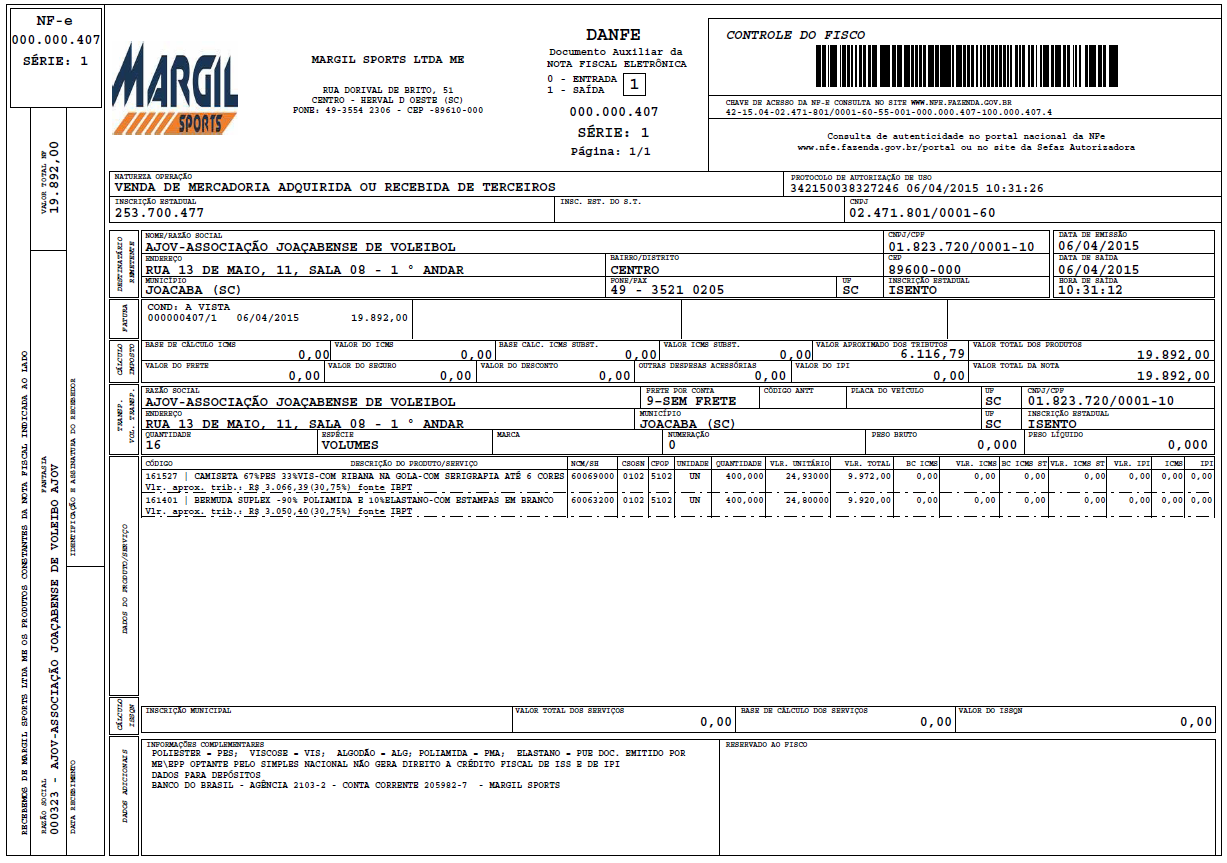 NOTA FISCAL 0021 BOLAS
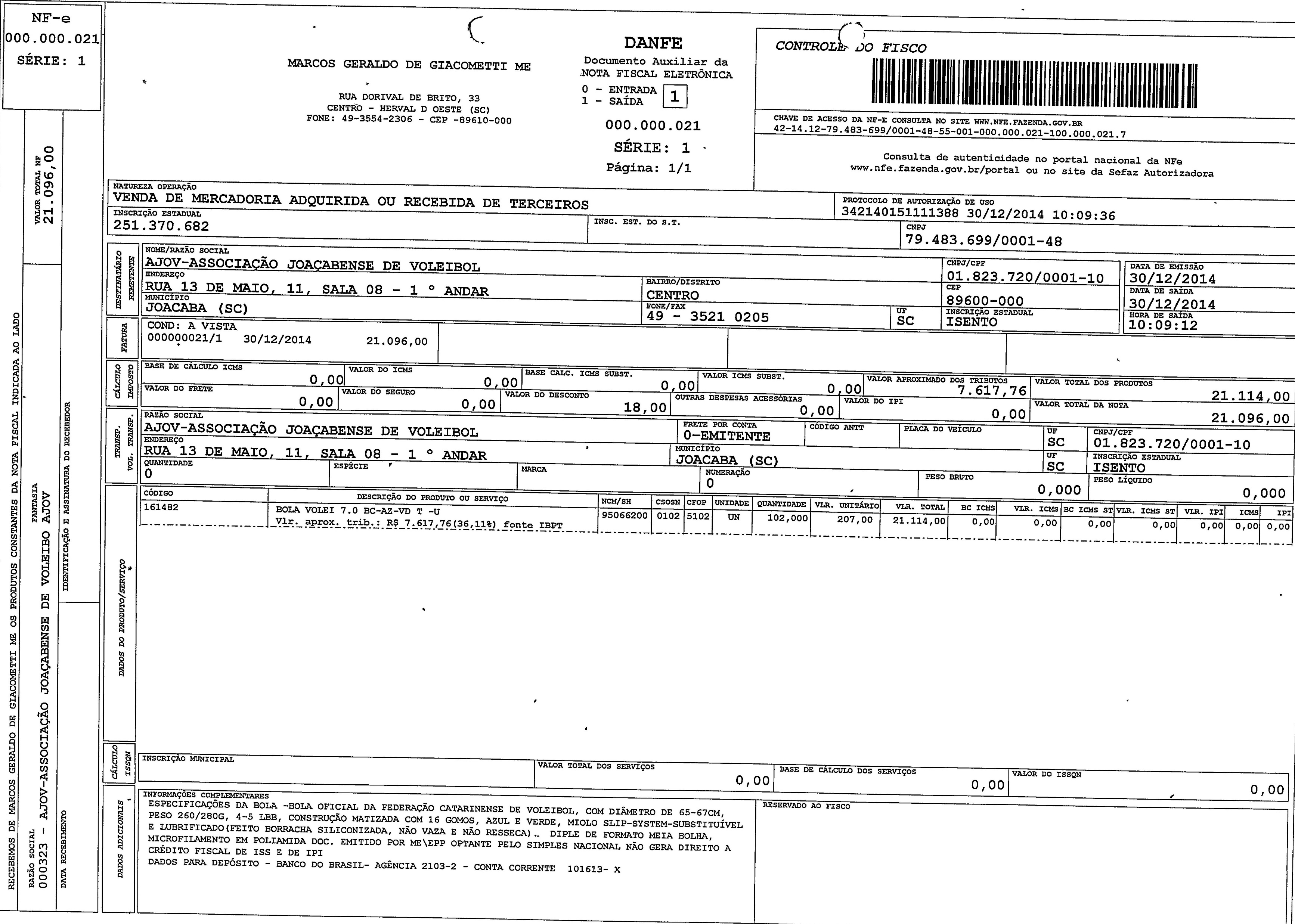 CONTRATO DE TRABALHO JOÃO  - CTPS
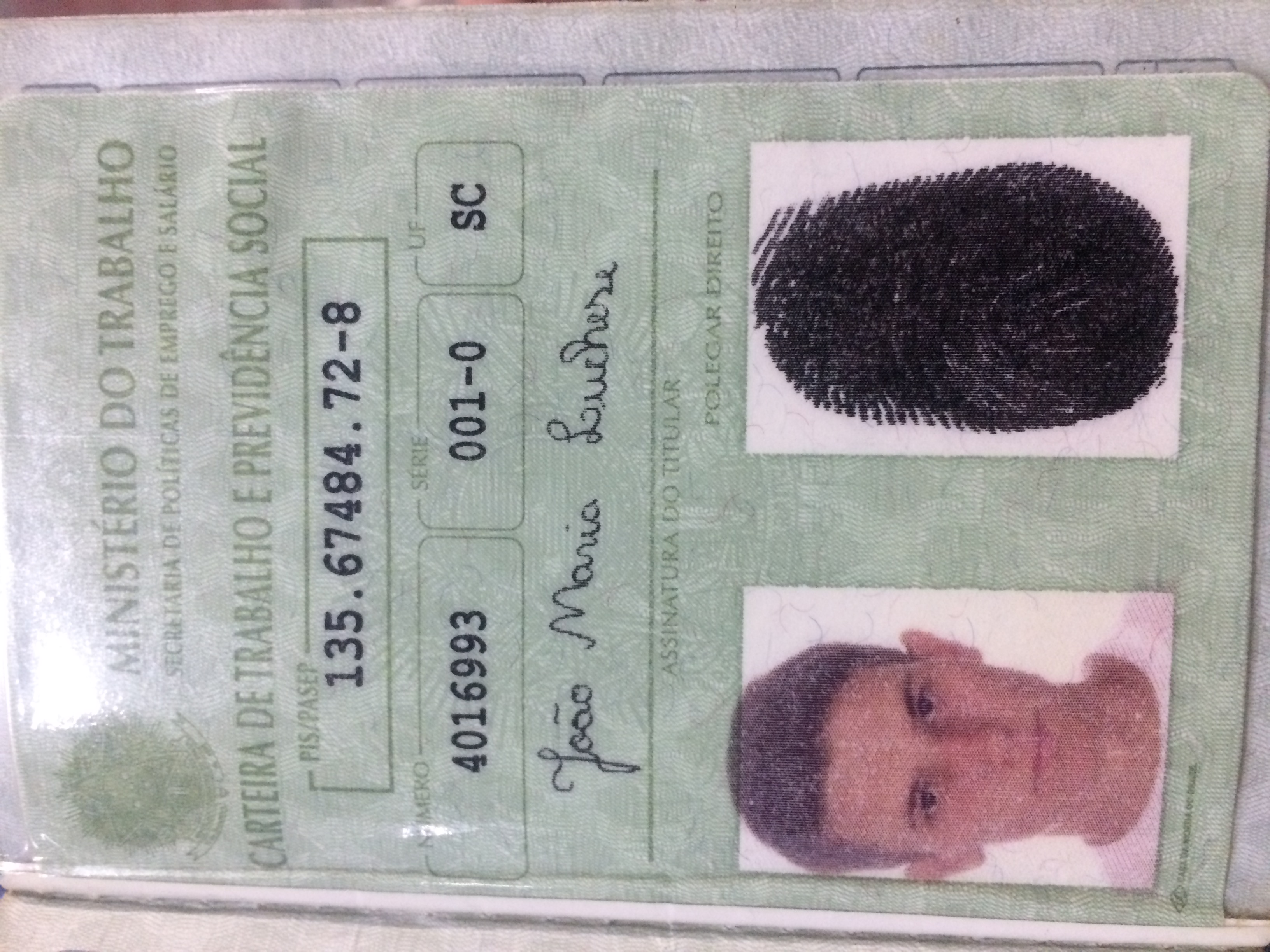 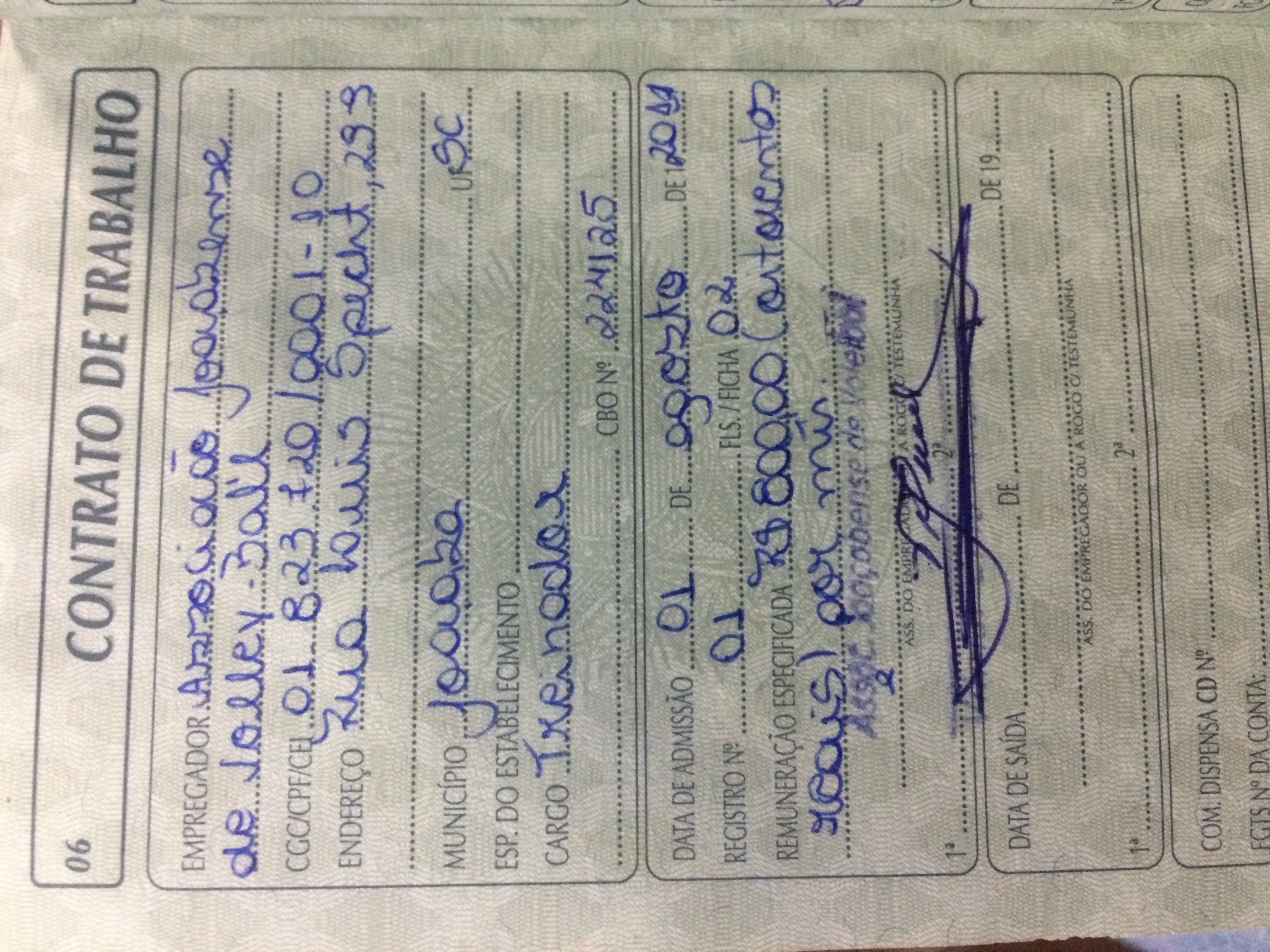 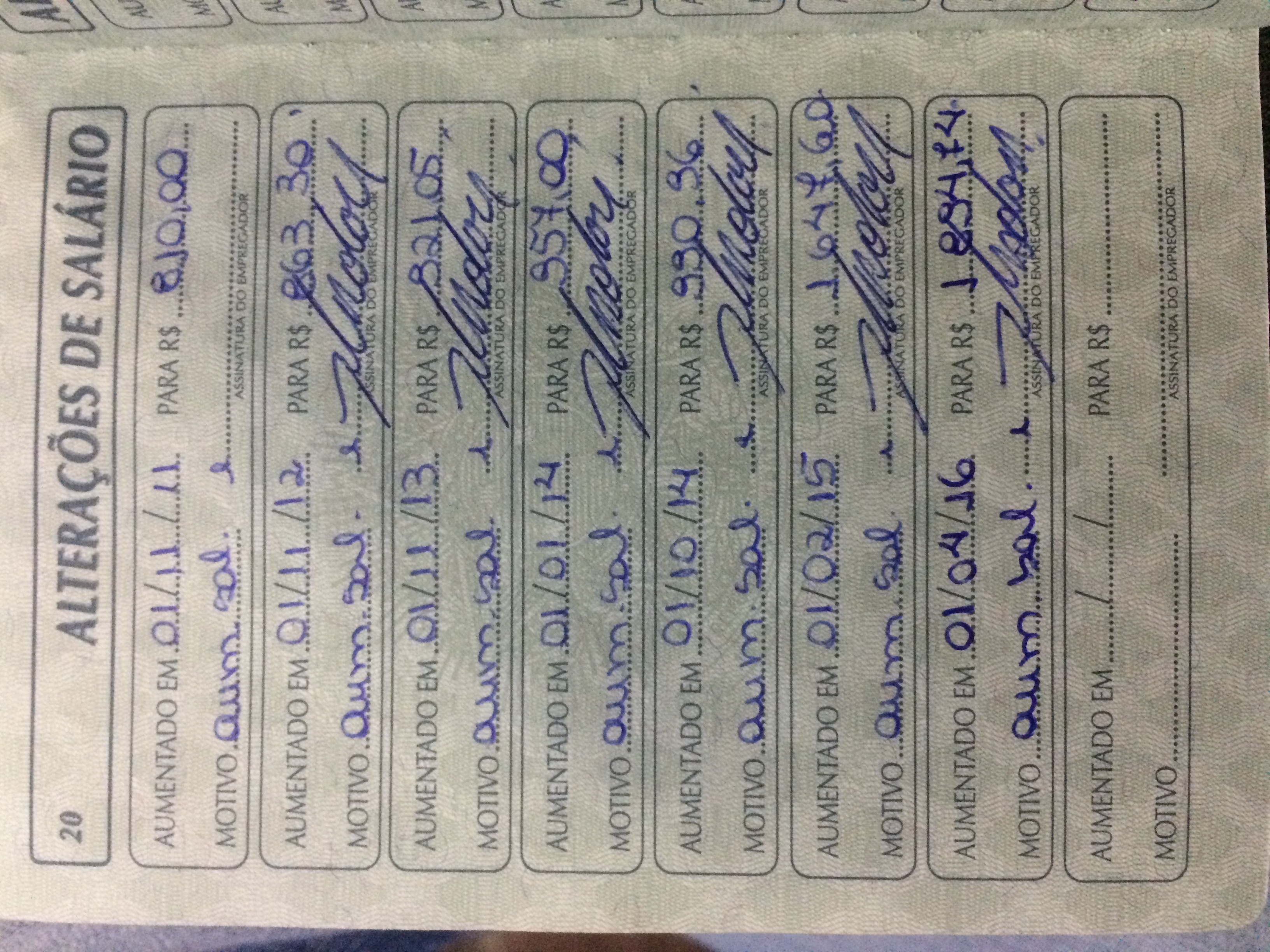 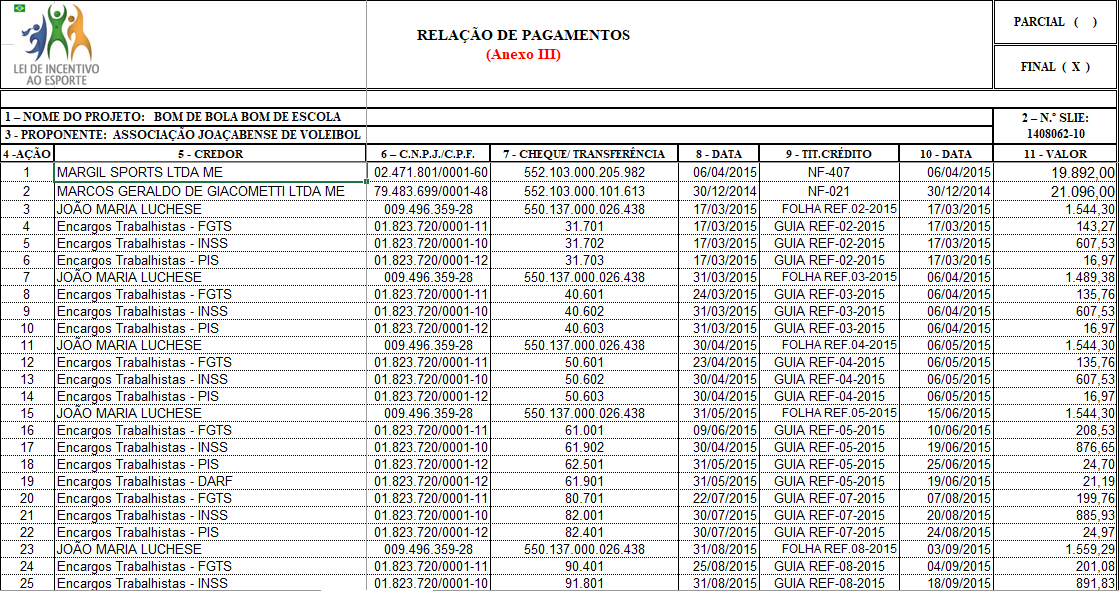 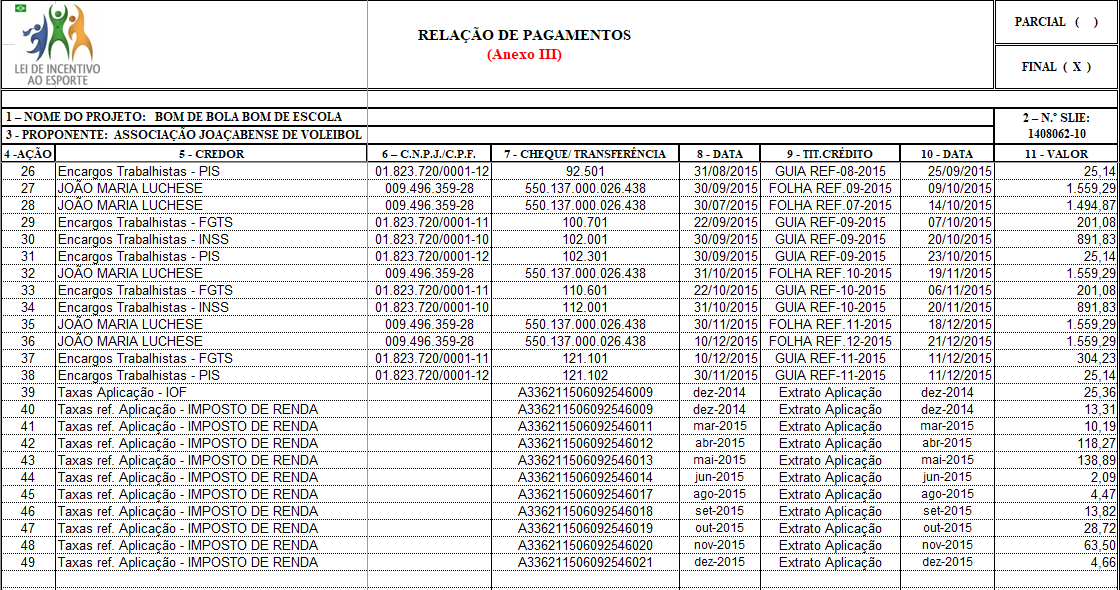